ИТОГИ РАБОТЫ МУНИЦИПАЛЬНОЙ СИСТЕМЫ ОБРАЗОВАНИЯ ЗА 2014-2015 УЧЕБНЫЙ ГОД: ОСНОВНЫЕ РЕЗУЛЬТАТЫ, ДОСТИЖЕНИЯ, ЗНАЧИМЫЕ СОБЫТИЯ
ИТОГИ РАБОТЫ МУНИЦИПАЛЬНОЙ СИСТЕМЫ ОБРАЗОВАНИЯ ЗА 2014-2015 УЧЕБНЫЙ ГОД: ОСНОВНЫЕ РЕЗУЛЬТАТЫ, ДОСТИЖЕНИЯ, ЗНАЧИМЫЕ СОБЫТИЯ
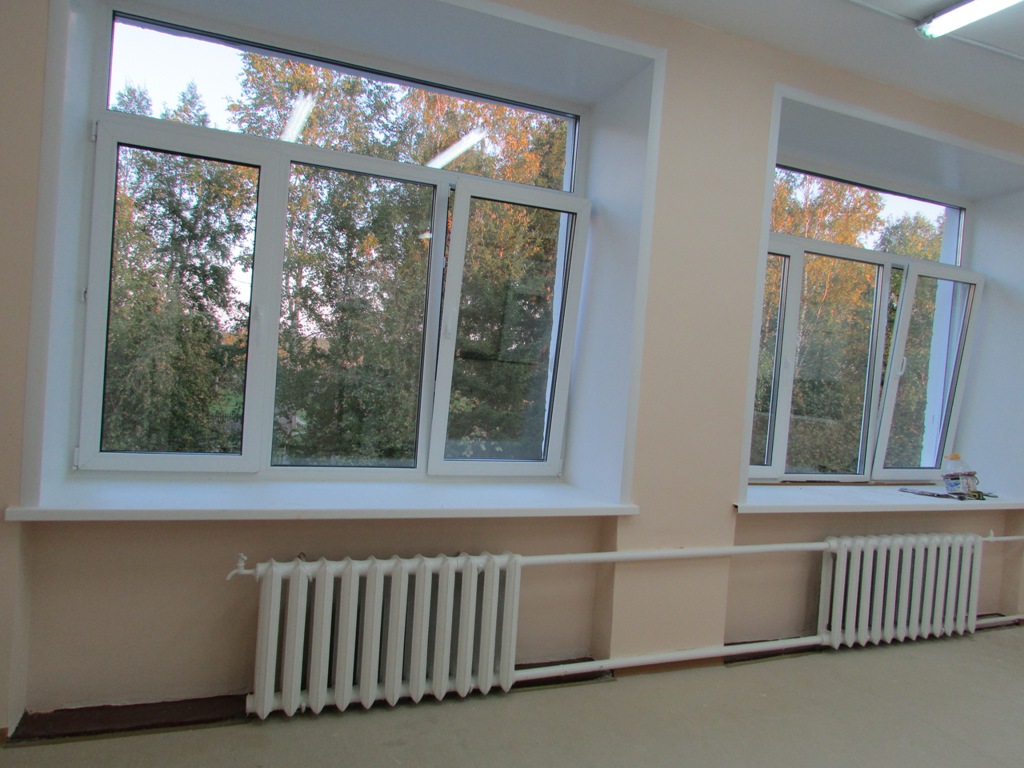 ИТОГИ РАБОТЫ МУНИЦИПАЛЬНОЙ СИСТЕМЫ ОБРАЗОВАНИЯ ЗА 2014-2015 УЧЕБНЫЙ ГОД: ОСНОВНЫЕ РЕЗУЛЬТАТЫ, ДОСТИЖЕНИЯ, ЗНАЧИМЫЕ СОБЫТИЯ
ИТОГИ РАБОТЫ МУНИЦИПАЛЬНОЙ СИСТЕМЫ ОБРАЗОВАНИЯ ЗА 2014-2015 УЧЕБНЫЙ ГОД: ОСНОВНЫЕ РЕЗУЛЬТАТЫ, ДОСТИЖЕНИЯ, ЗНАЧИМЫЕ СОБЫТИЯ
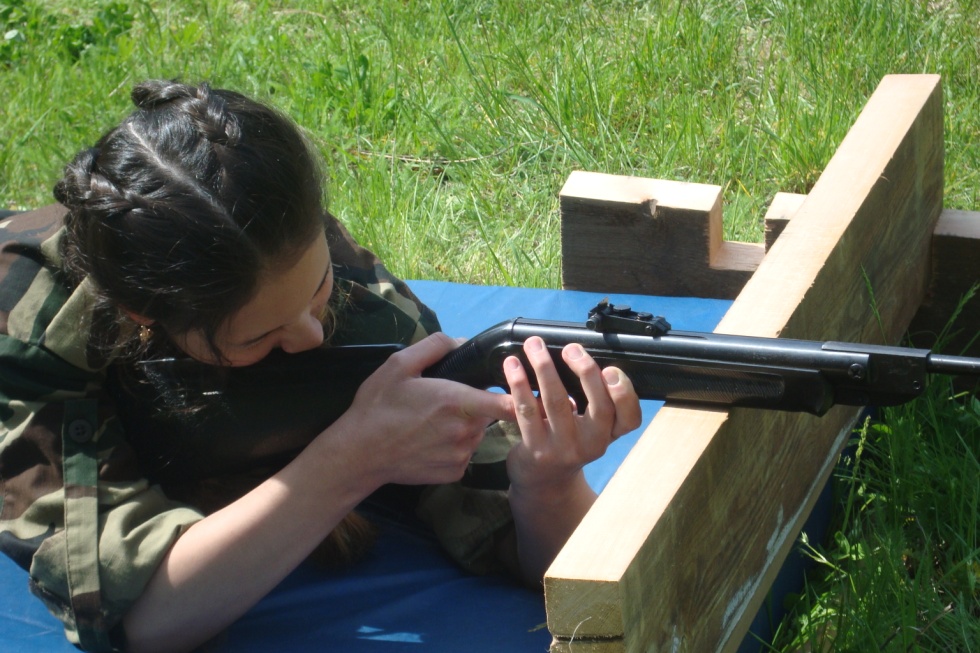 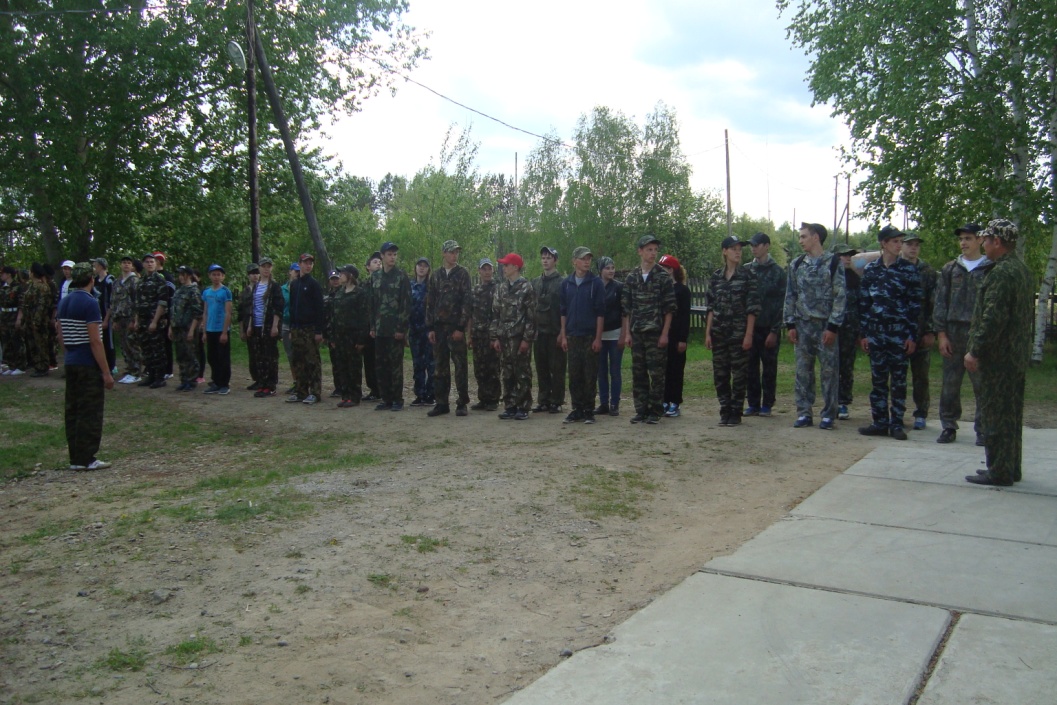 ИТОГИ РАБОТЫ МУНИЦИПАЛЬНОЙ СИСТЕМЫ ОБРАЗОВАНИЯ ЗА 2014-2015 УЧЕБНЫЙ ГОД: ОСНОВНЫЕ РЕЗУЛЬТАТЫ, ДОСТИЖЕНИЯ, ЗНАЧИМЫЕ СОБЫТИЯ
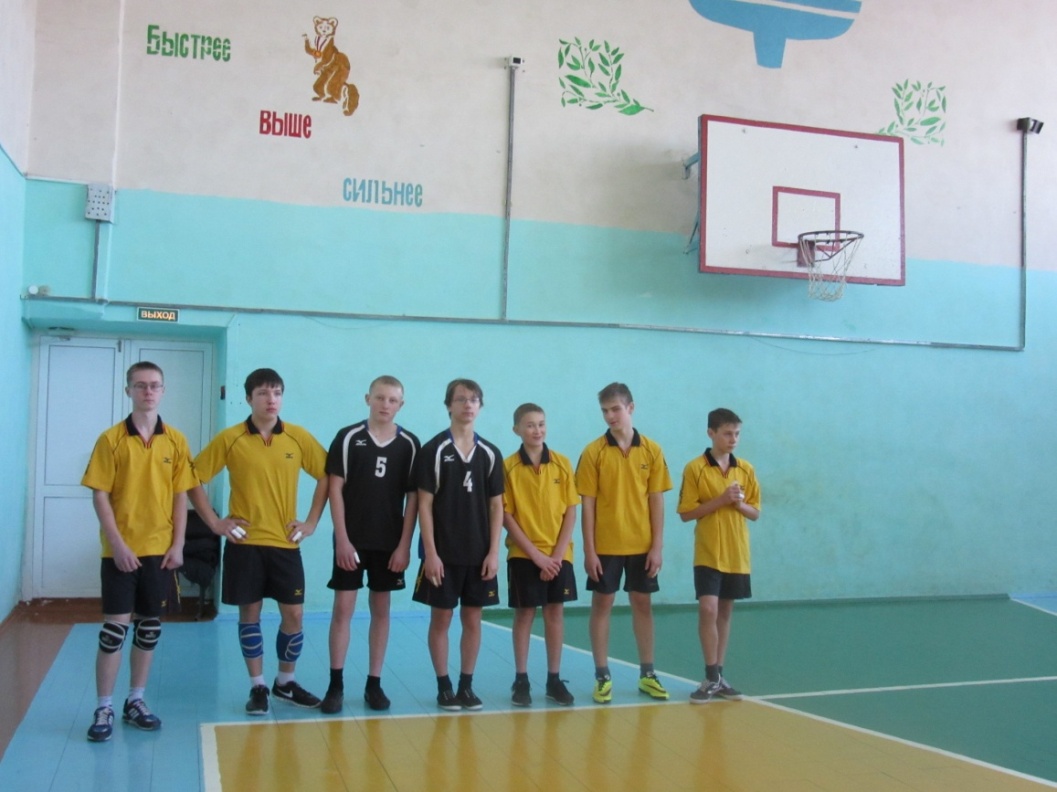 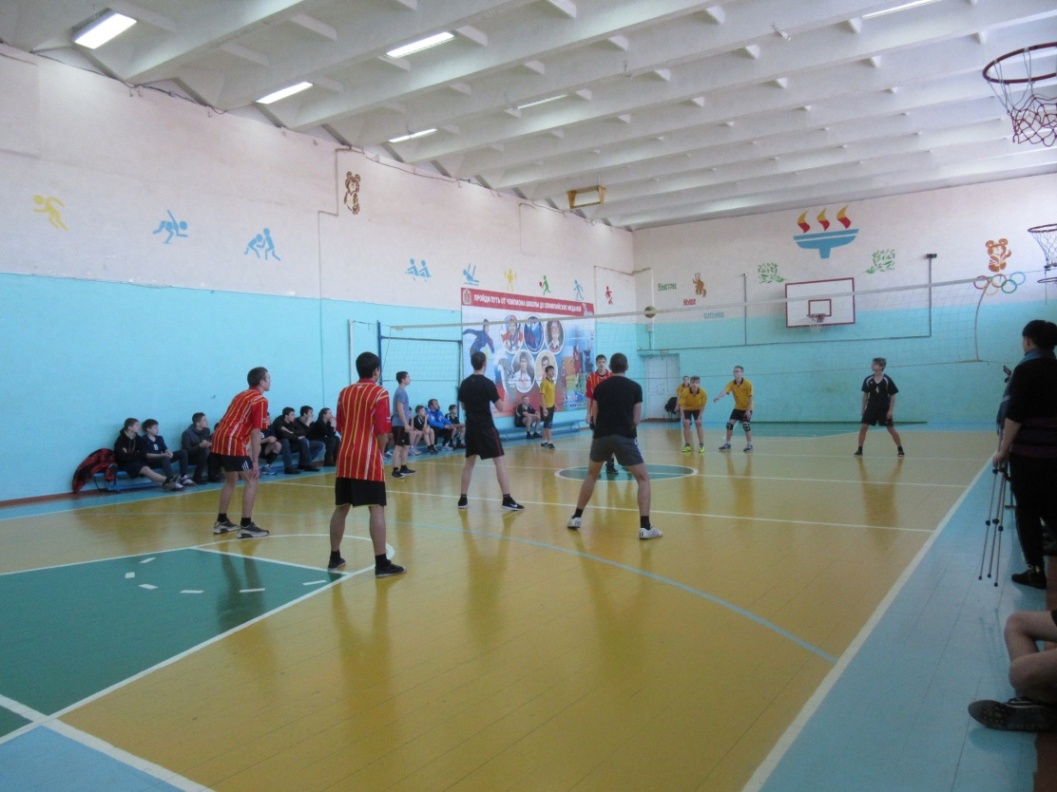 ИТОГИ РАБОТЫ МУНИЦИПАЛЬНОЙ СИСТЕМЫ ОБРАЗОВАНИЯ ЗА 2014-2015 УЧЕБНЫЙ ГОД: ОСНОВНЫЕ РЕЗУЛЬТАТЫ, ДОСТИЖЕНИЯ, ЗНАЧИМЫЕ СОБЫТИЯ
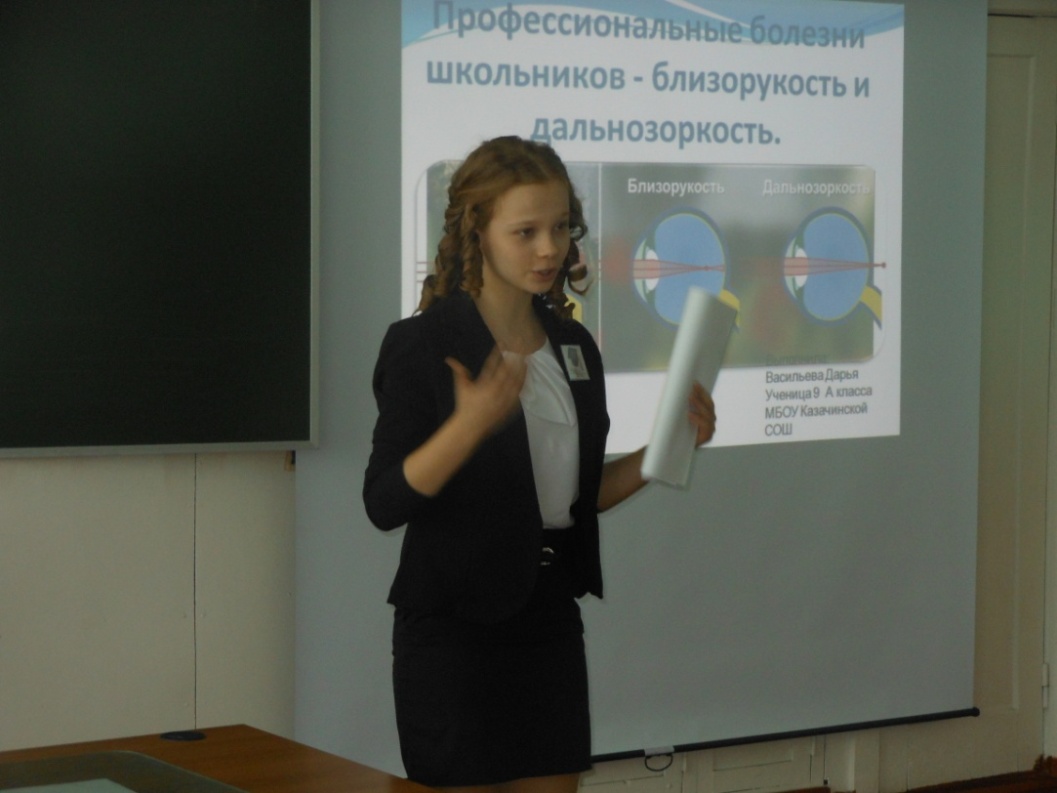 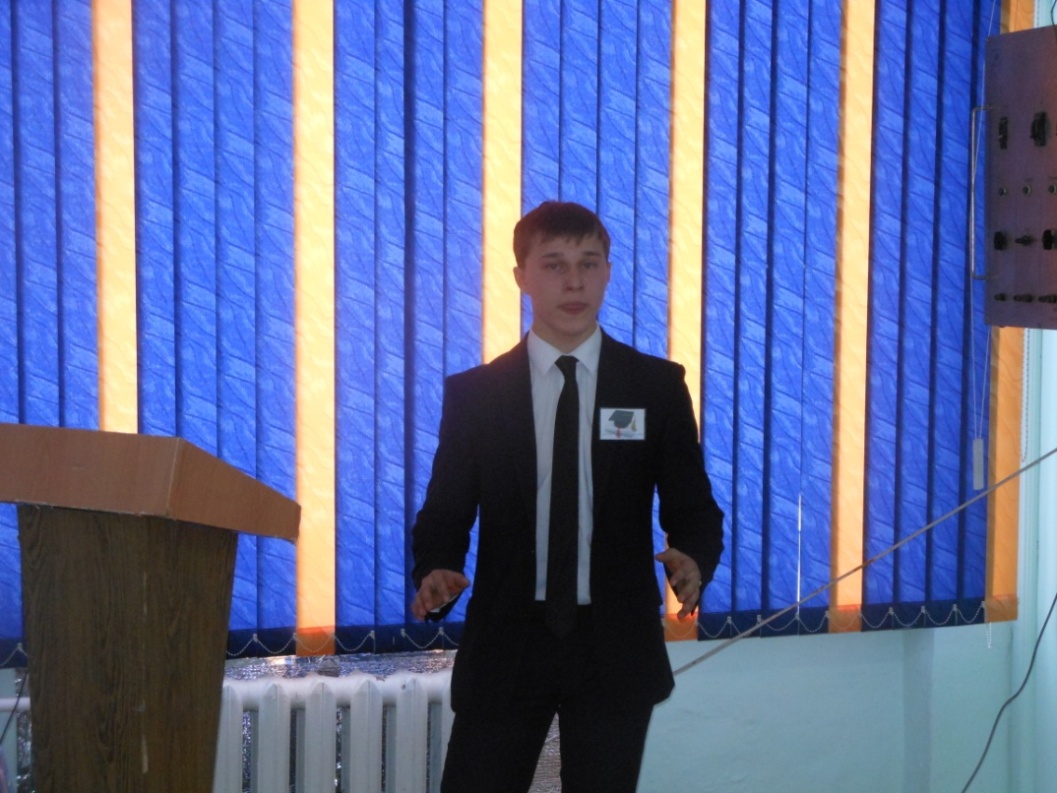 ИТОГИ РАБОТЫ МУНИЦИПАЛЬНОЙ СИСТЕМЫ ОБРАЗОВАНИЯ ЗА 2014-2015 УЧЕБНЫЙ ГОД: ОСНОВНЫЕ РЕЗУЛЬТАТЫ, ДОСТИЖЕНИЯ, ЗНАЧИМЫЕ СОБЫТИЯ
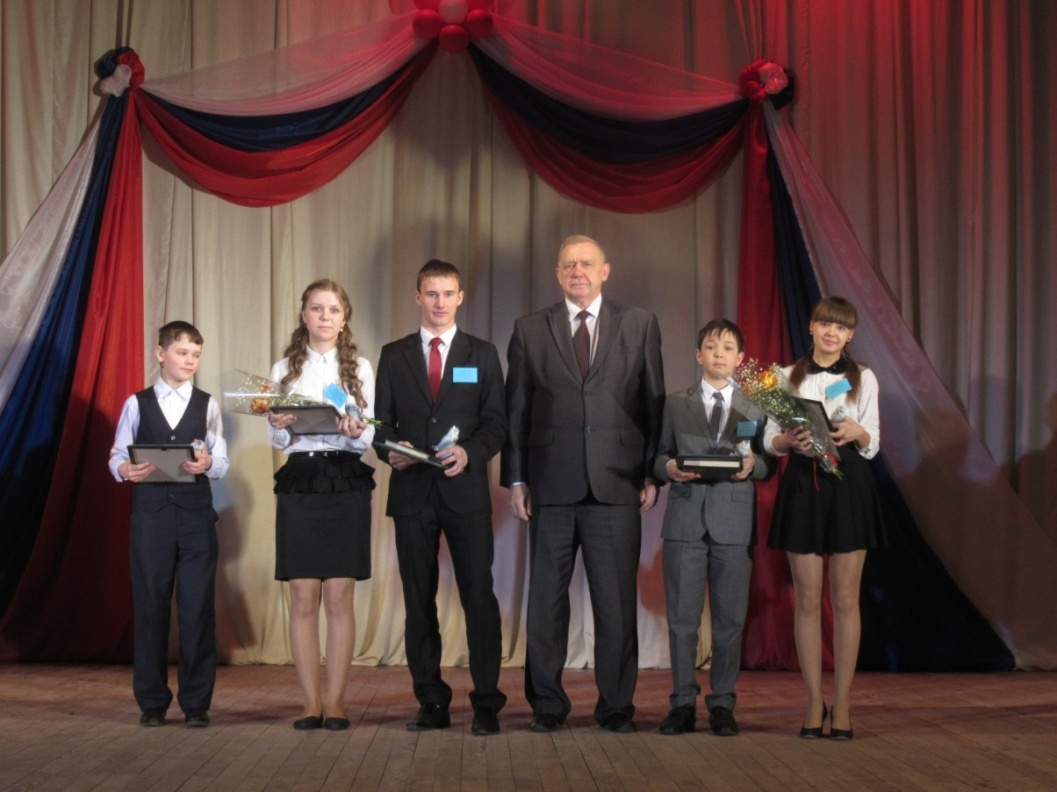 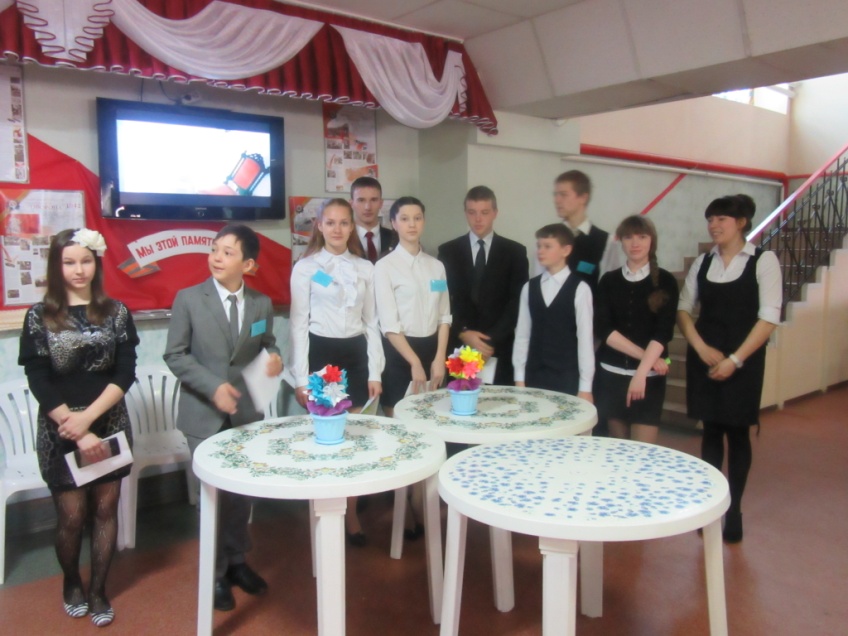 ИТОГИ РАБОТЫ МУНИЦИПАЛЬНОЙ СИСТЕМЫ ОБРАЗОВАНИЯ ЗА 2014-2015 УЧЕБНЫЙ ГОД: ОСНОВНЫЕ РЕЗУЛЬТАТЫ, ДОСТИЖЕНИЯ, ЗНАЧИМЫЕ СОБЫТИЯ
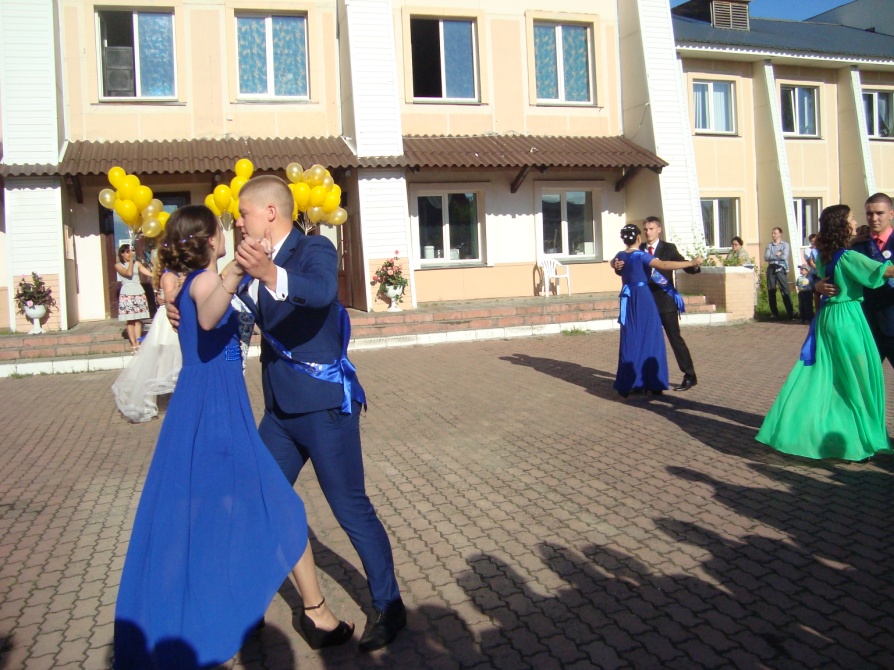 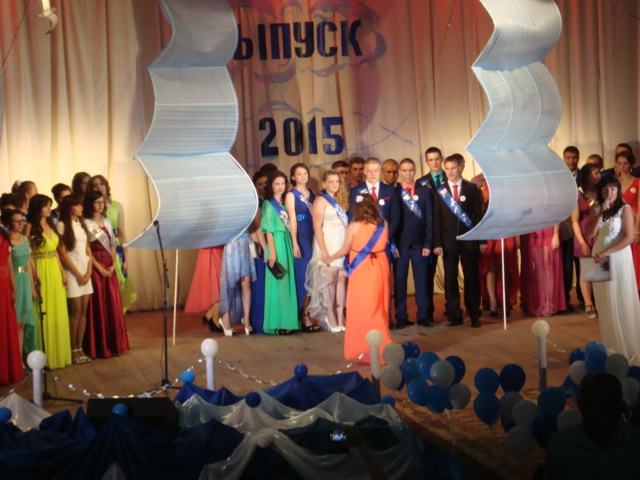 ИТОГИ РАБОТЫ МУНИЦИПАЛЬНОЙ СИСТЕМЫ ОБРАЗОВАНИЯ ЗА 2014-2015 УЧЕБНЫЙ ГОД: ОСНОВНЫЕ РЕЗУЛЬТАТЫ, ДОСТИЖЕНИЯ, ЗНАЧИМЫЕ СОБЫТИЯ
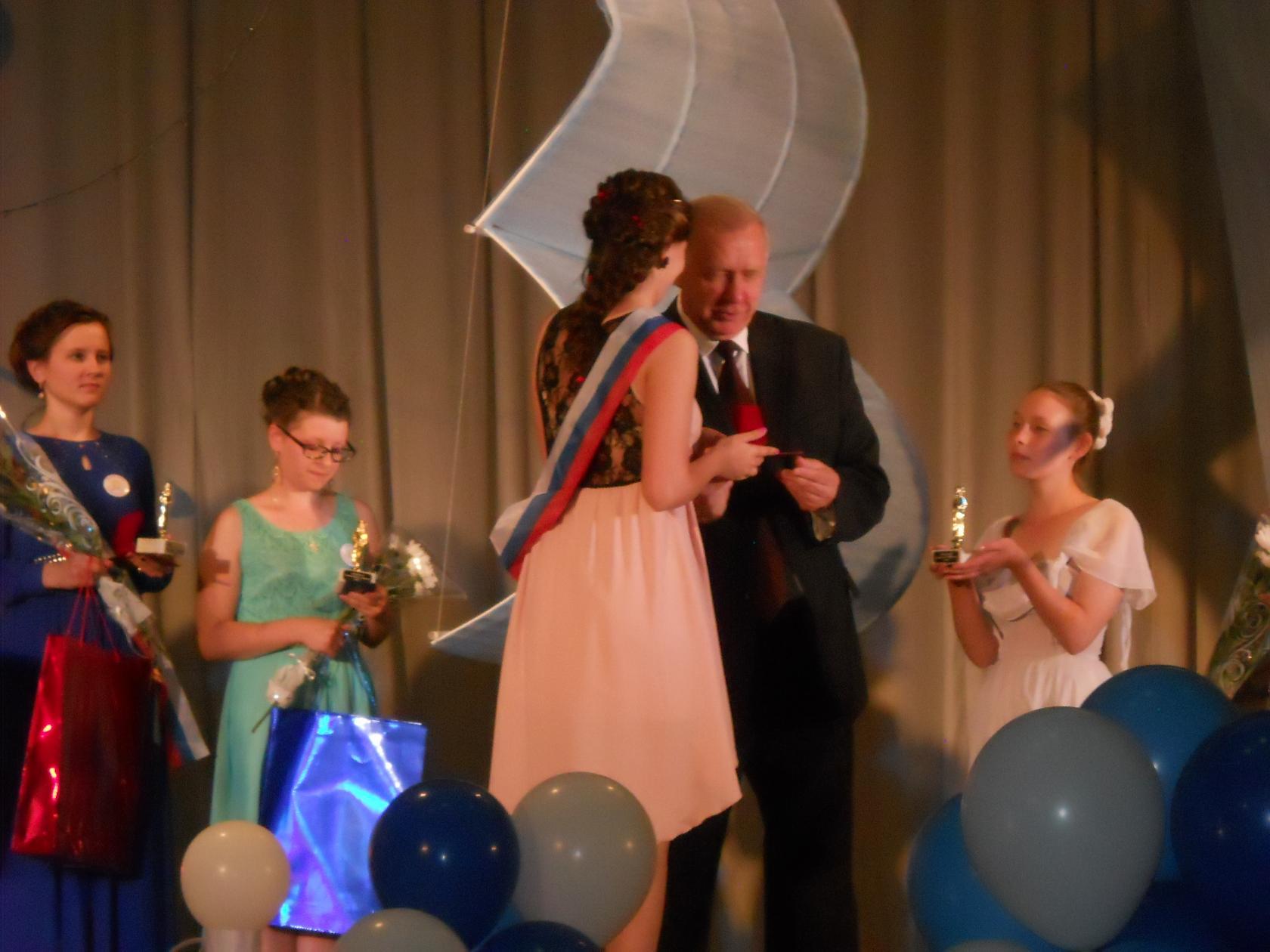 ИТОГИ РАБОТЫ МУНИЦИПАЛЬНОЙ СИСТЕМЫ ОБРАЗОВАНИЯ ЗА 2014-2015 УЧЕБНЫЙ ГОД: ОСНОВНЫЕ РЕЗУЛЬТАТЫ, ДОСТИЖЕНИЯ, ЗНАЧИМЫЕ СОБЫТИЯ
ИТОГИ РАБОТЫ МУНИЦИПАЛЬНОЙ СИСТЕМЫ ОБРАЗОВАНИЯ ЗА 2014-2015 УЧЕБНЫЙ ГОД: ОСНОВНЫЕ РЕЗУЛЬТАТЫ, ДОСТИЖЕНИЯ, ЗНАЧИМЫЕ СОБЫТИЯ
ИТОГИ РАБОТЫ МУНИЦИПАЛЬНОЙ СИСТЕМЫ ОБРАЗОВАНИЯ ЗА 2014-2015 УЧЕБНЫЙ ГОД: ОСНОВНЫЕ РЕЗУЛЬТАТЫ, ДОСТИЖЕНИЯ, ЗНАЧИМЫЕ СОБЫТИЯ
ИТОГИ РАБОТЫ МУНИЦИПАЛЬНОЙ СИСТЕМЫ ОБРАЗОВАНИЯ ЗА 2014-2015 УЧЕБНЫЙ ГОД: ОСНОВНЫЕ РЕЗУЛЬТАТЫ, ДОСТИЖЕНИЯ, ЗНАЧИМЫЕ СОБЫТИЯ
ИТОГИ РАБОТЫ МУНИЦИПАЛЬНОЙ СИСТЕМЫ ОБРАЗОВАНИЯ ЗА 2014-2015 УЧЕБНЫЙ ГОД: ОСНОВНЫЕ РЕЗУЛЬТАТЫ, ДОСТИЖЕНИЯ, ЗНАЧИМЫЕ СОБЫТИЯ
ИТОГИ РАБОТЫ МУНИЦИПАЛЬНОЙ СИСТЕМЫ ОБРАЗОВАНИЯ ЗА 2014-2015 УЧЕБНЫЙ ГОД: ОСНОВНЫЕ РЕЗУЛЬТАТЫ, ДОСТИЖЕНИЯ, ЗНАЧИМЫЕ СОБЫТИЯ
ИТОГИ РАБОТЫ МУНИЦИПАЛЬНОЙ СИСТЕМЫ ОБРАЗОВАНИЯ ЗА 2014-2015 УЧЕБНЫЙ ГОД: ОСНОВНЫЕ РЕЗУЛЬТАТЫ, ДОСТИЖЕНИЯ, ЗНАЧИМЫЕ СОБЫТИЯ
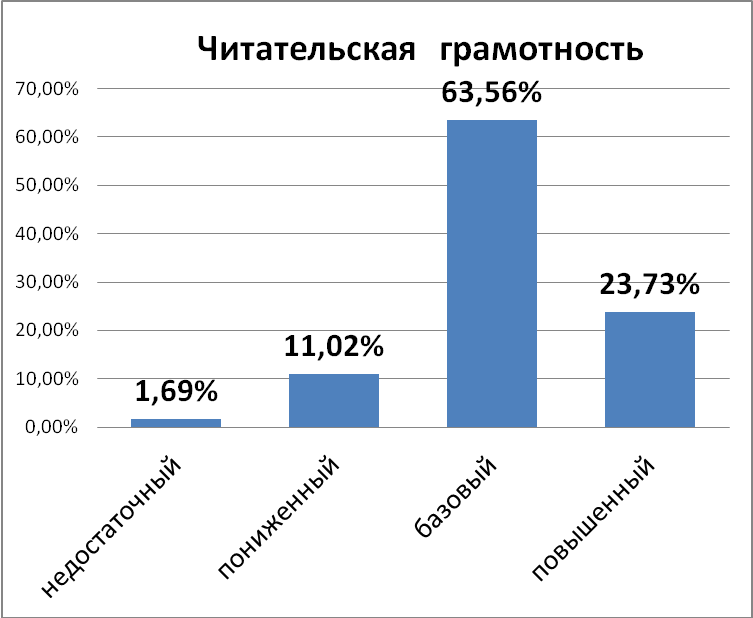 ИТОГИ РАБОТЫ МУНИЦИПАЛЬНОЙ СИСТЕМЫ ОБРАЗОВАНИЯ ЗА 2014-2015 УЧЕБНЫЙ ГОД: ОСНОВНЫЕ РЕЗУЛЬТАТЫ, ДОСТИЖЕНИЯ, ЗНАЧИМЫЕ СОБЫТИЯ
ИТОГИ РАБОТЫ МУНИЦИПАЛЬНОЙ СИСТЕМЫ ОБРАЗОВАНИЯ ЗА 2014-2015 УЧЕБНЫЙ ГОД: ОСНОВНЫЕ РЕЗУЛЬТАТЫ, ДОСТИЖЕНИЯ, ЗНАЧИМЫЕ СОБЫТИЯ
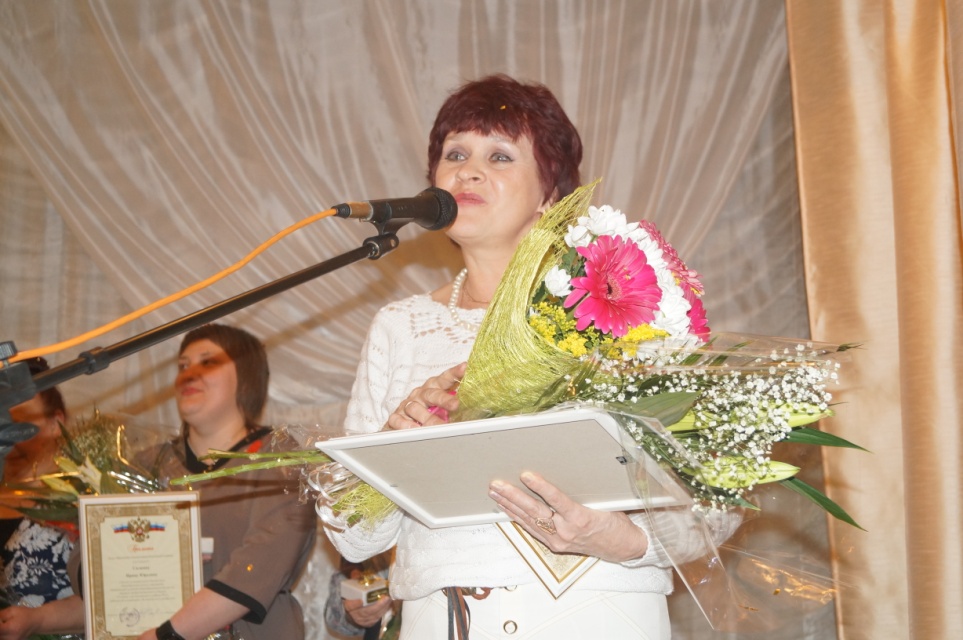 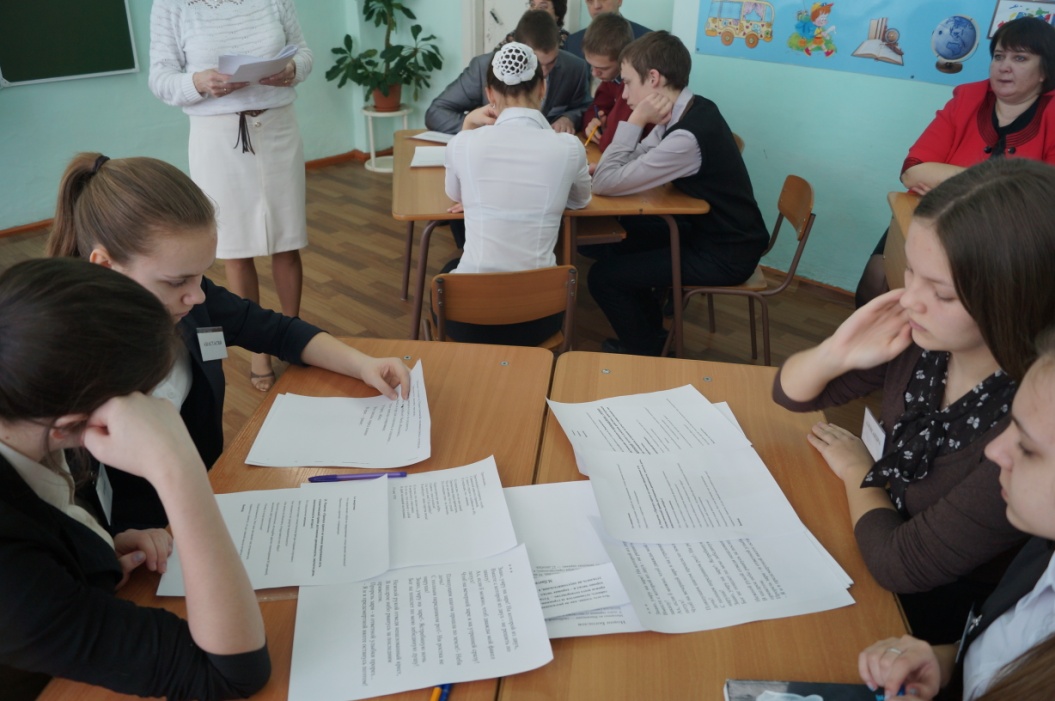 ИТОГИ РАБОТЫ МУНИЦИПАЛЬНОЙ СИСТЕМЫ ОБРАЗОВАНИЯ ЗА 2014-2015 УЧЕБНЫЙ ГОД: ОСНОВНЫЕ РЕЗУЛЬТАТЫ, ДОСТИЖЕНИЯ, ЗНАЧИМЫЕ СОБЫТИЯ
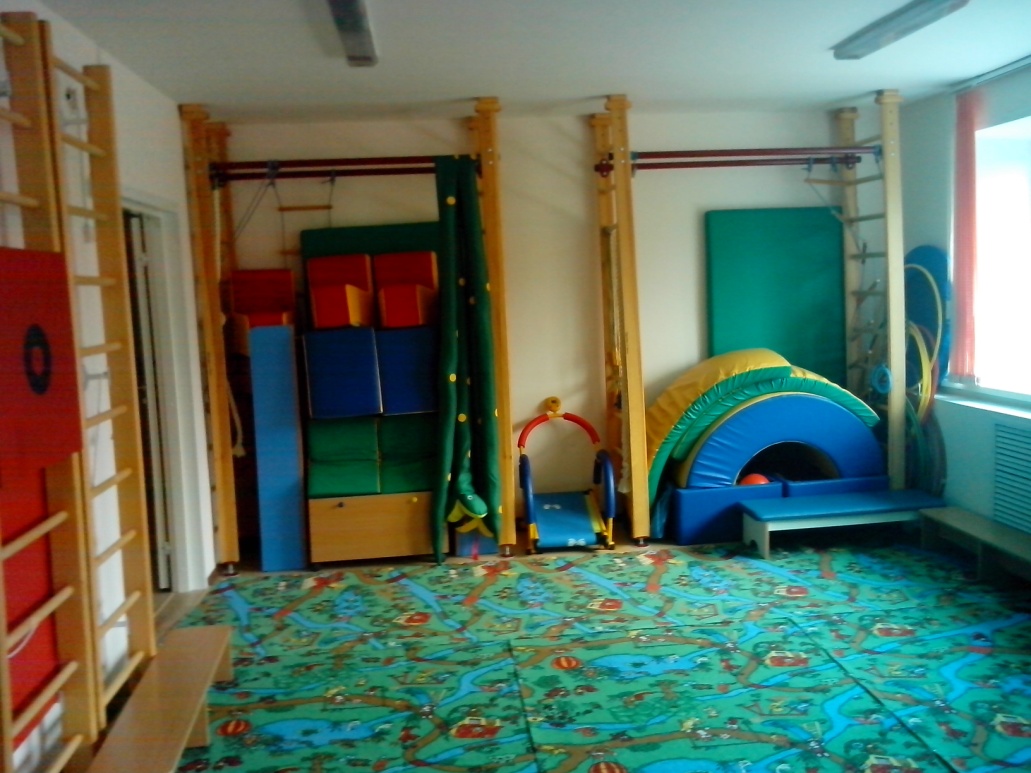 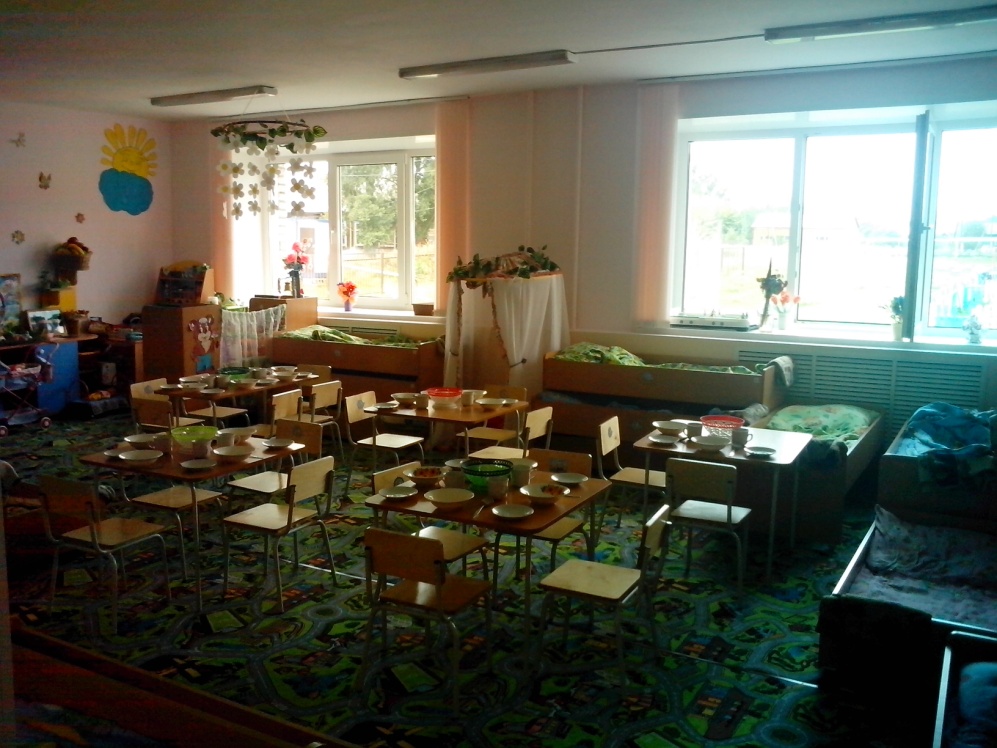